Figure 1. Box and whisker diagram of the entrance surface dose rate for cineangiography with a 20 cm thick acrylic ...
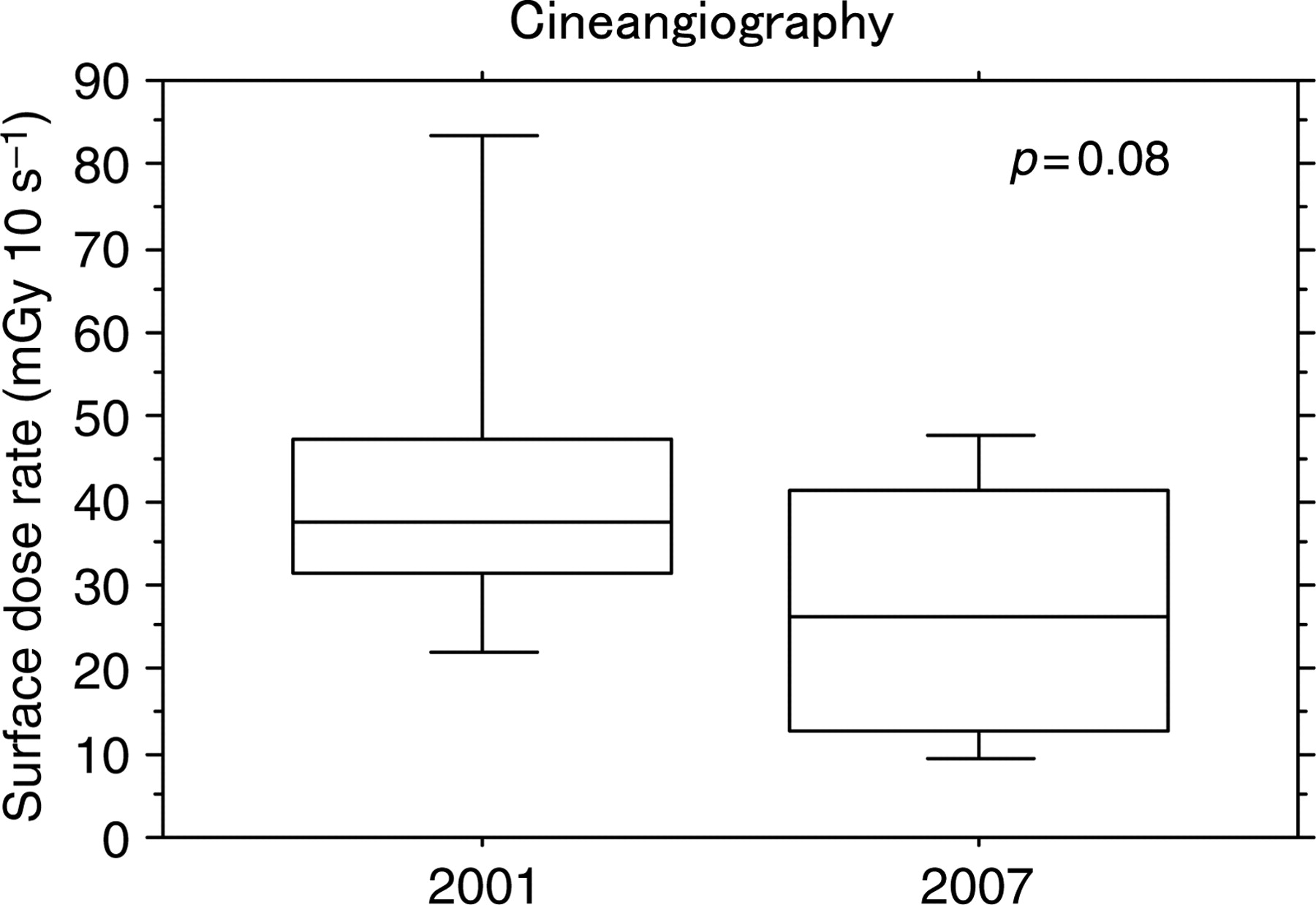 Radiat Prot Dosimetry, Volume 143, Issue 1, January 2011, Pages 74–80, https://doi.org/10.1093/rpd/ncq287
The content of this slide may be subject to copyright: please see the slide notes for details.
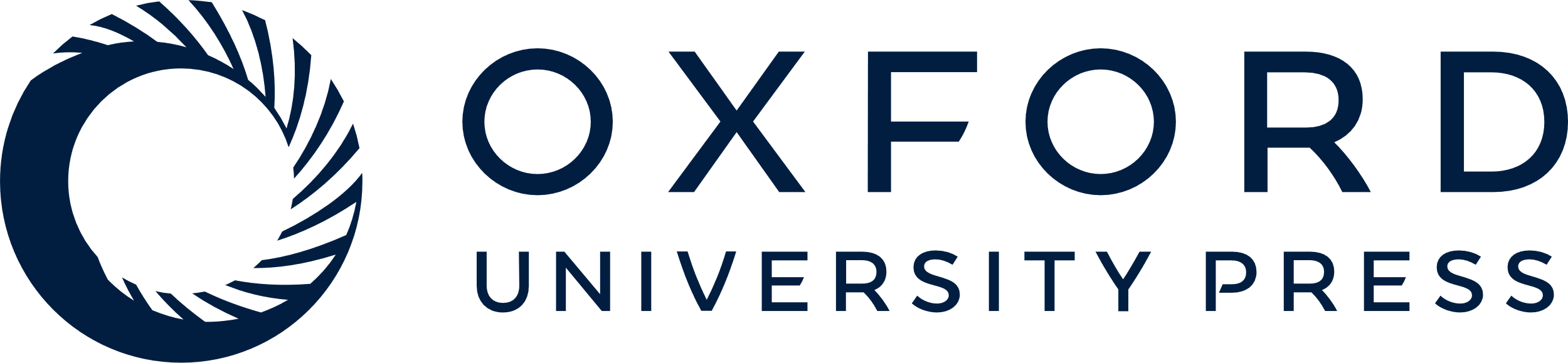 [Speaker Notes: Figure 1. Box and whisker diagram of the entrance surface dose rate for cineangiography with a 20 cm thick acrylic plate.


Unless provided in the caption above, the following copyright applies to the content of this slide: © The Author 2010. Published by Oxford University Press. All rights reserved. For Permissions, please email: journals.permissions@oup.com]
Figure 2. Box and whisker diagram of the entrance surface dose rate for fluoroscopy with a 20 cm thick acrylic plate.
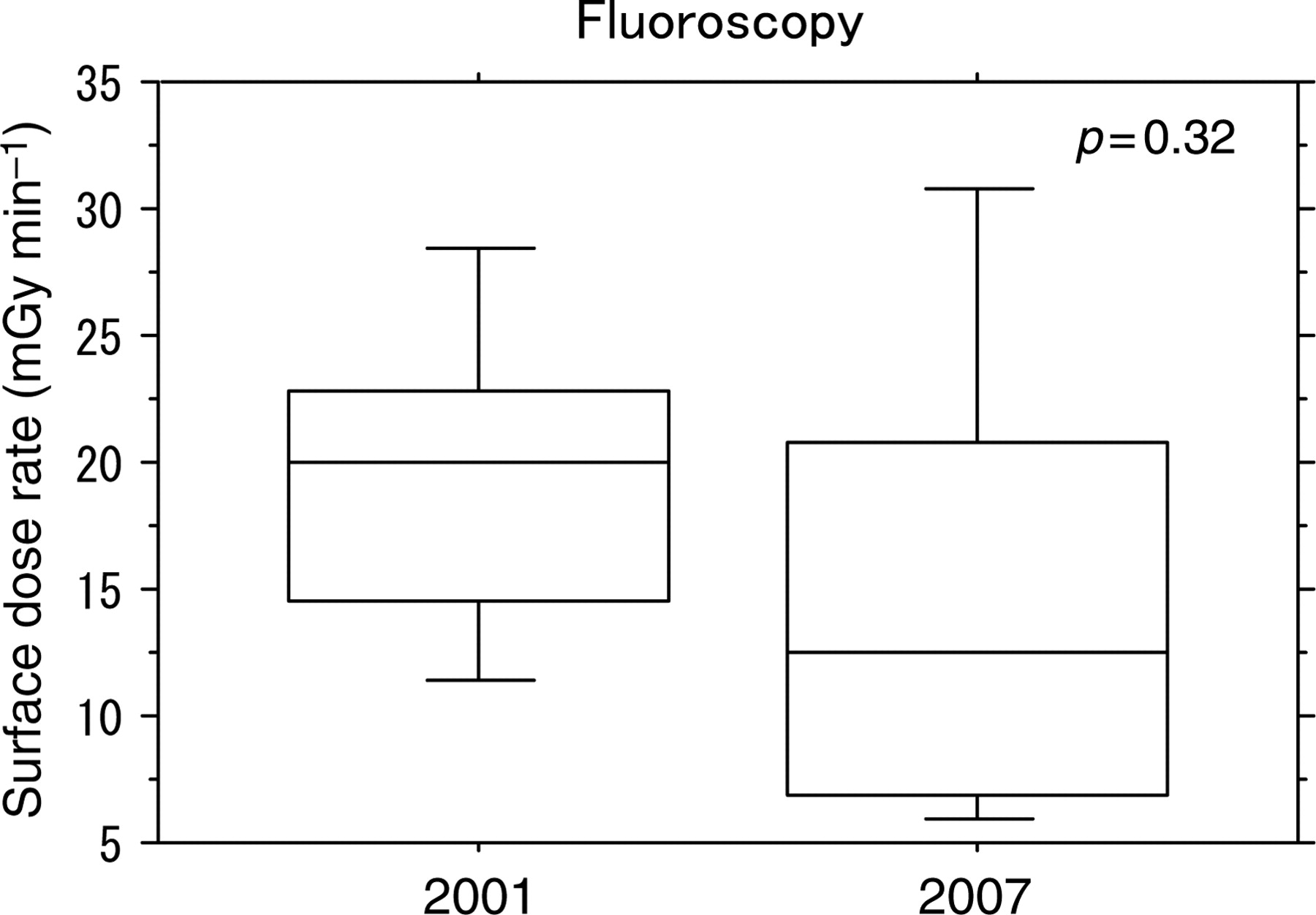 Radiat Prot Dosimetry, Volume 143, Issue 1, January 2011, Pages 74–80, https://doi.org/10.1093/rpd/ncq287
The content of this slide may be subject to copyright: please see the slide notes for details.
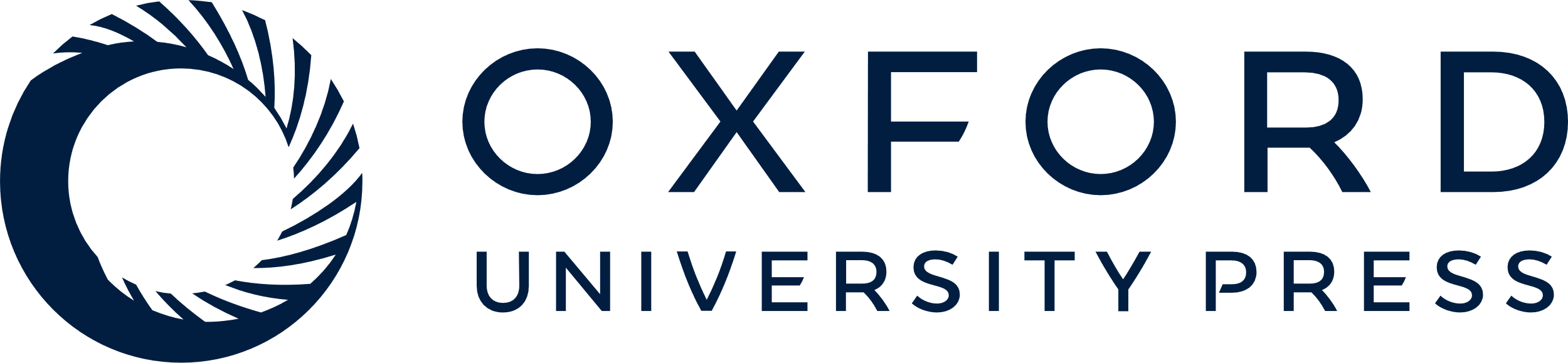 [Speaker Notes: Figure 2. Box and whisker diagram of the entrance surface dose rate for fluoroscopy with a 20 cm thick acrylic plate.


Unless provided in the caption above, the following copyright applies to the content of this slide: © The Author 2010. Published by Oxford University Press. All rights reserved. For Permissions, please email: journals.permissions@oup.com]
Figure 3. Average entrance surface dose rate for cineangiography with the 20 cm thick acrylic plate at seven facilities ...
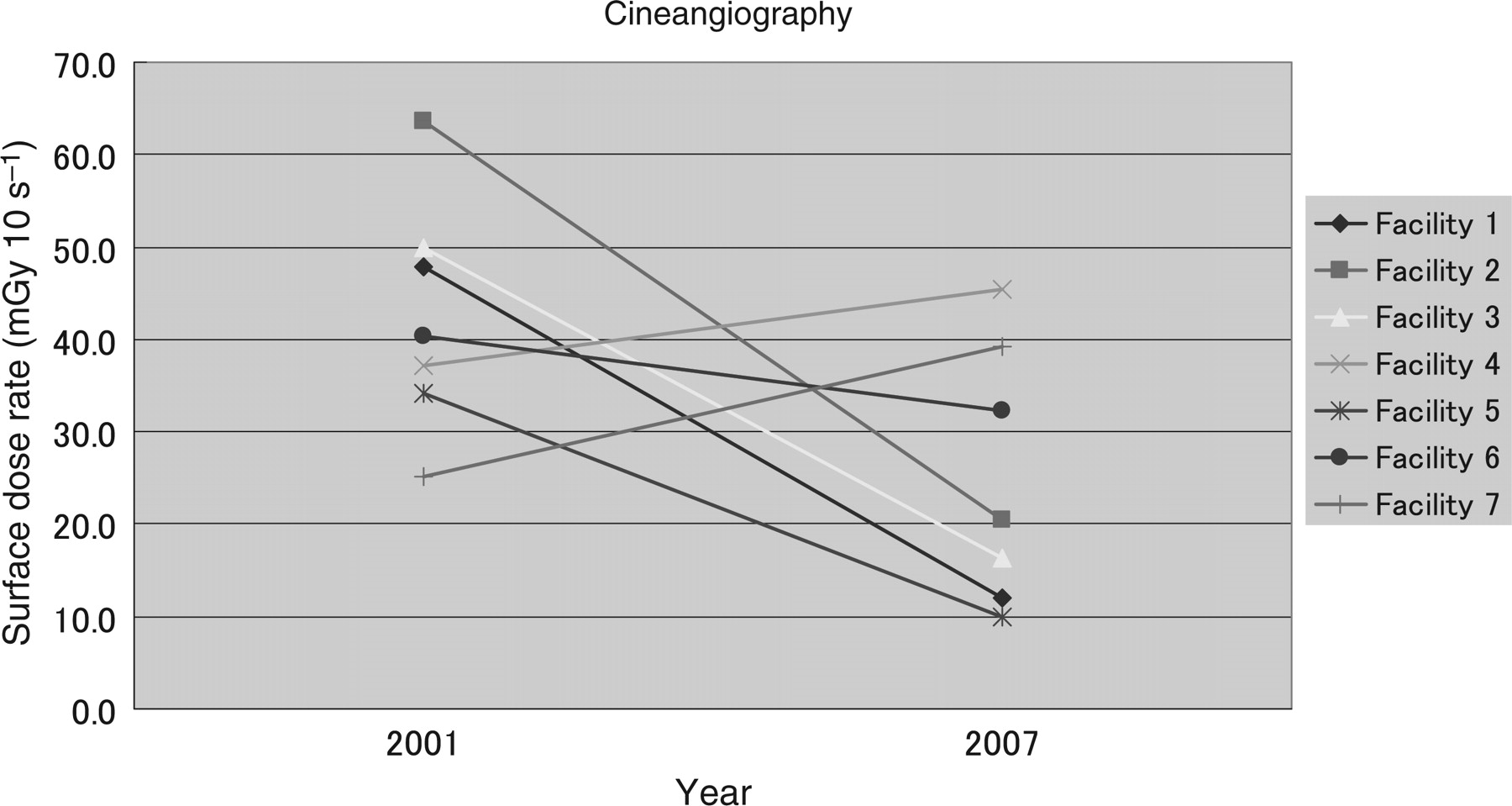 Radiat Prot Dosimetry, Volume 143, Issue 1, January 2011, Pages 74–80, https://doi.org/10.1093/rpd/ncq287
The content of this slide may be subject to copyright: please see the slide notes for details.
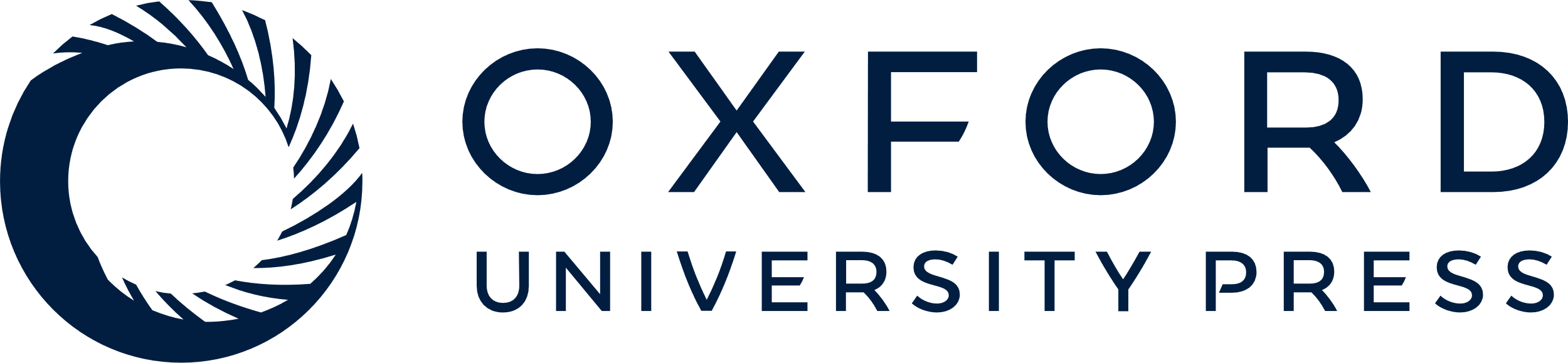 [Speaker Notes: Figure 3. Average entrance surface dose rate for cineangiography with the 20 cm thick acrylic plate at seven facilities in 2001 and 2007.


Unless provided in the caption above, the following copyright applies to the content of this slide: © The Author 2010. Published by Oxford University Press. All rights reserved. For Permissions, please email: journals.permissions@oup.com]
Figure 4. Average entrance surface dose rate for fluoroscopy with the 20 cm thick acrylic plate at the seven facilities ...
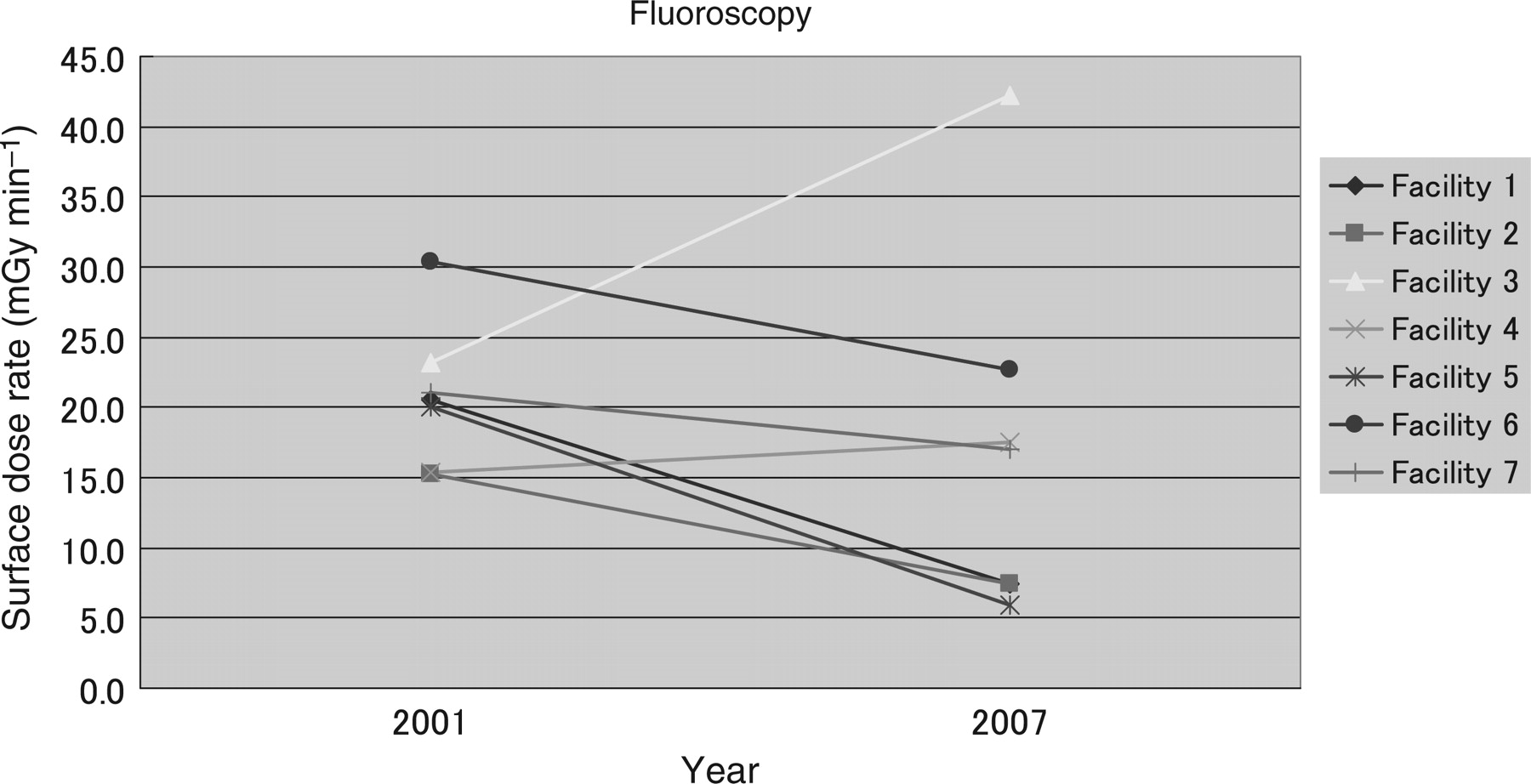 Radiat Prot Dosimetry, Volume 143, Issue 1, January 2011, Pages 74–80, https://doi.org/10.1093/rpd/ncq287
The content of this slide may be subject to copyright: please see the slide notes for details.
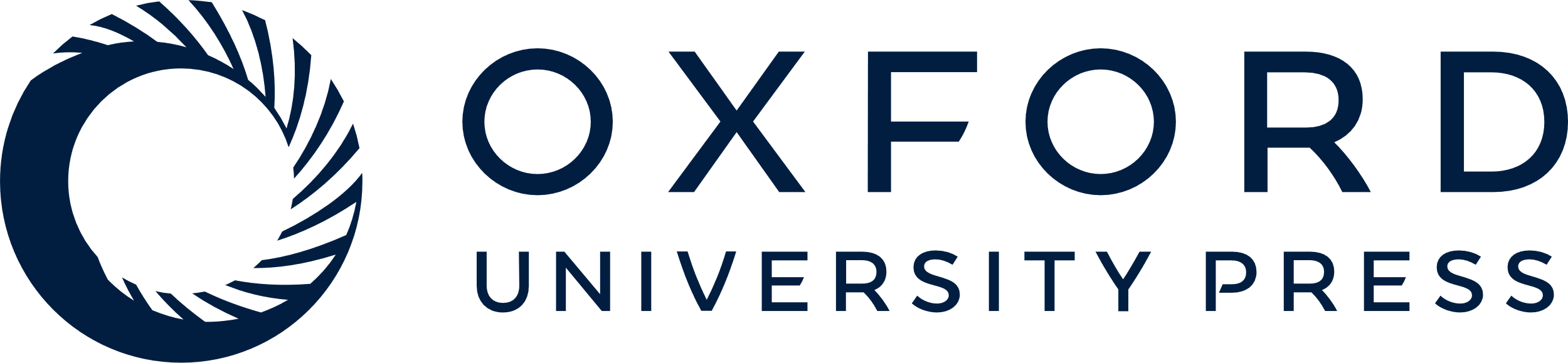 [Speaker Notes: Figure 4. Average entrance surface dose rate for fluoroscopy with the 20 cm thick acrylic plate at the seven facilities in 2001 and 2007.


Unless provided in the caption above, the following copyright applies to the content of this slide: © The Author 2010. Published by Oxford University Press. All rights reserved. For Permissions, please email: journals.permissions@oup.com]